IANR WEB MANAGER NETWORK
Meeting 1/18/20189:00 a.m.
Meeting Agenda
Web Manager Network Update – Anne Holz
HTML/CSS style guide – Anne Holz
WDN Live Chat and MediaHub – Aaron Coleman
Update
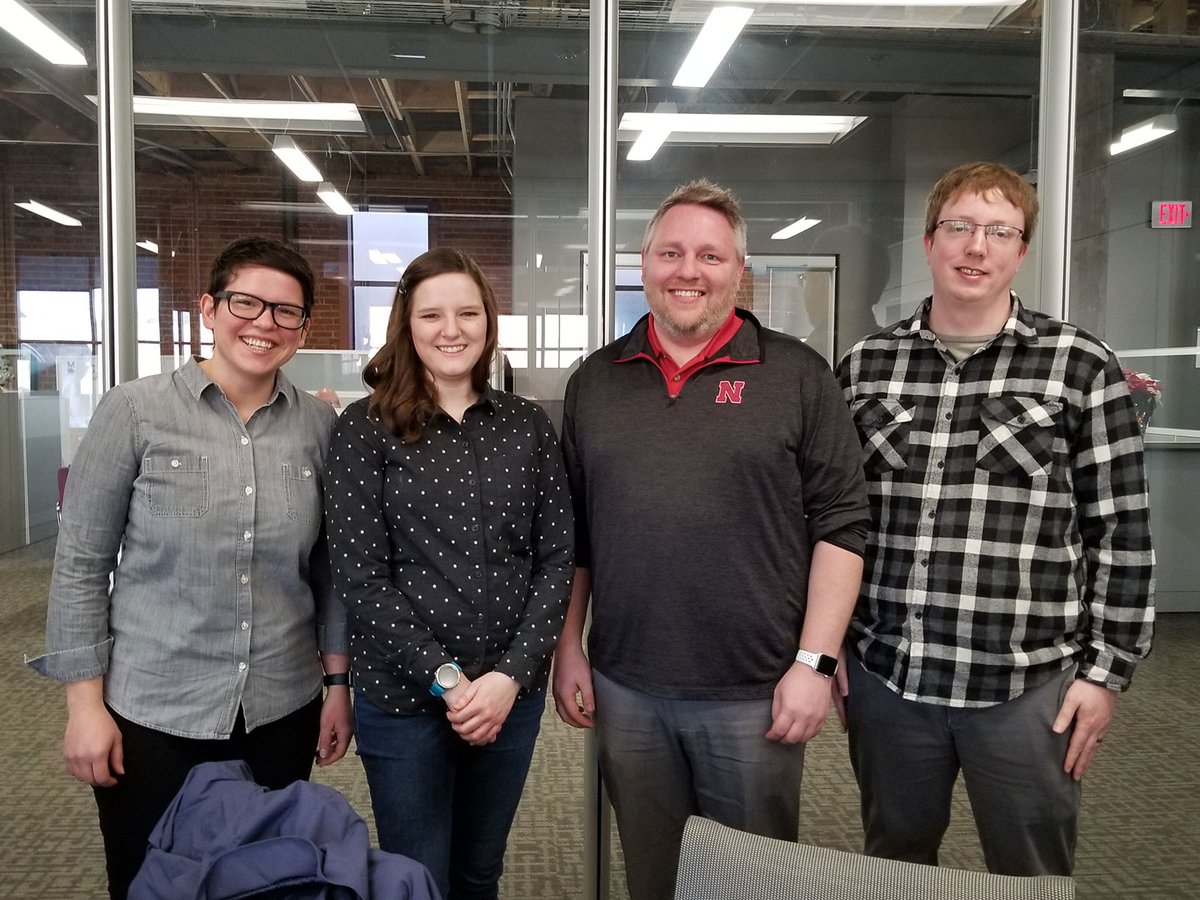 Newly elected WDN Shared Governance Board Members 
Ella Durham
Erin Chambers
Michael Riese
Michael Fairchild
Update
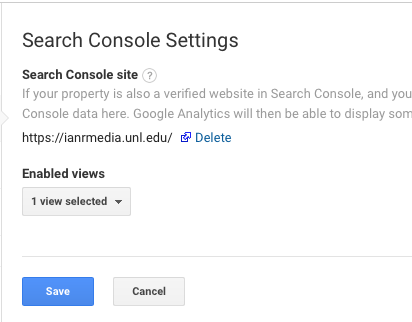 Extended Google Analytics “Scheduled Emails” end dates
Added https property in Google Search Console
Associated https property with Google Analytics
Google Analytics>Admin>Property>Property Settings>Adjust Search Console
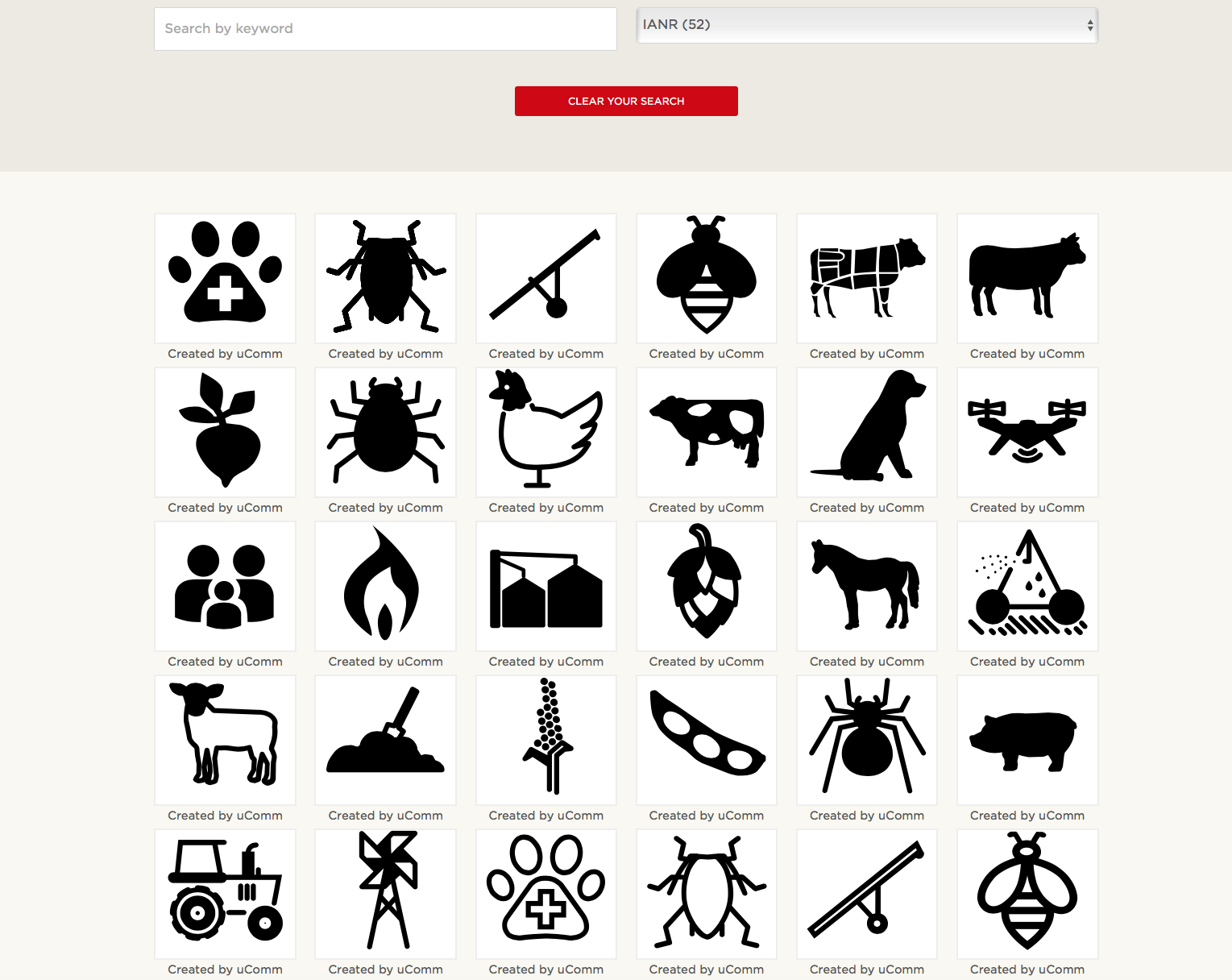 Update
Agricultural Icons added to icon factory
Select “IANR” in “Browse by category” dropdown
https://ianrmedia.unl.edu/resources
Email Signature Generator
ucomm.unl.edu   Tools>Email Signature Generator
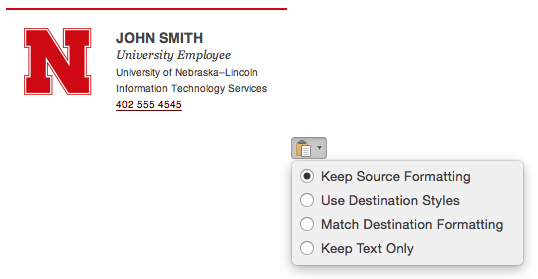 Ensures you’re using the most current “N” lockup
Provides a template for consistent use within departments and units
https://ucomm.unl.edu/signature-generator
Next hands-on workshop (June or July)
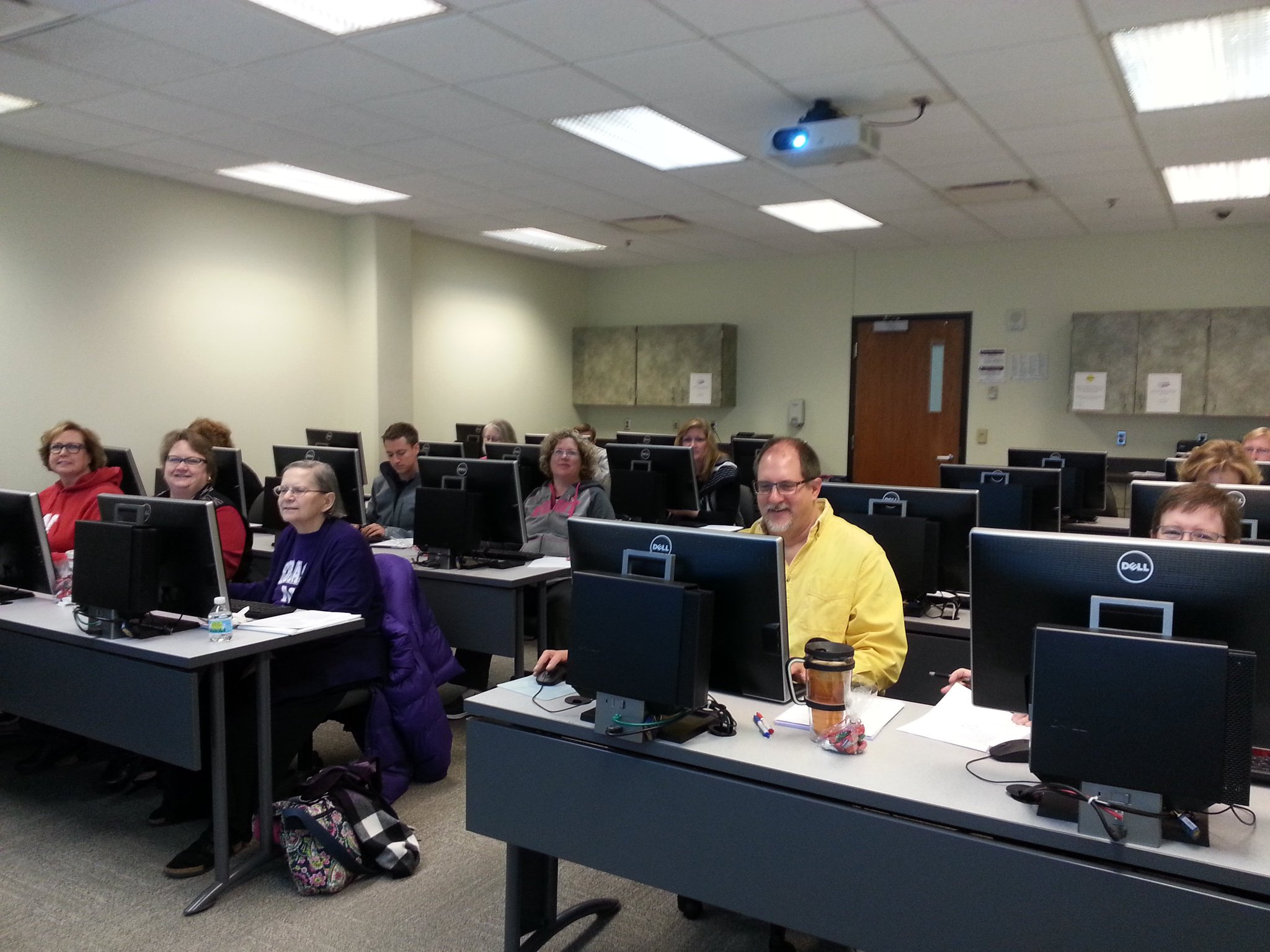 Possible Topics
WebAudit Report
Search Engine Optimization (SEO)
Google Search Console
HTML/CSS Style Guide
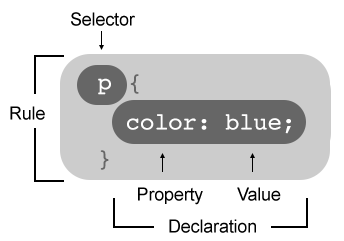 HTML/CSS Style Guide
Why follow a style guide?
Easier for others to read and understand your code
Looks more professional
Easier to find and avoid errors
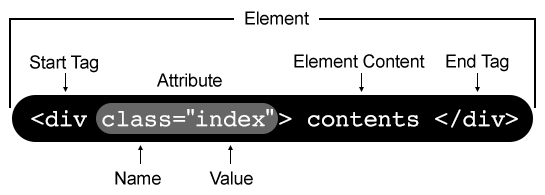 https://ianrmedia.unl.edu/resources/html-and-css-style-guide
An HTML/CSS Style Guide Dictates
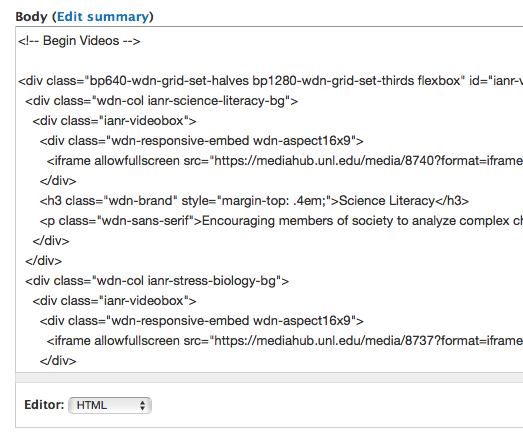 How many spaces to indent tags
How comments should look
Which letter case to use
When to start a new line 
Which units to use (em, rem, px)
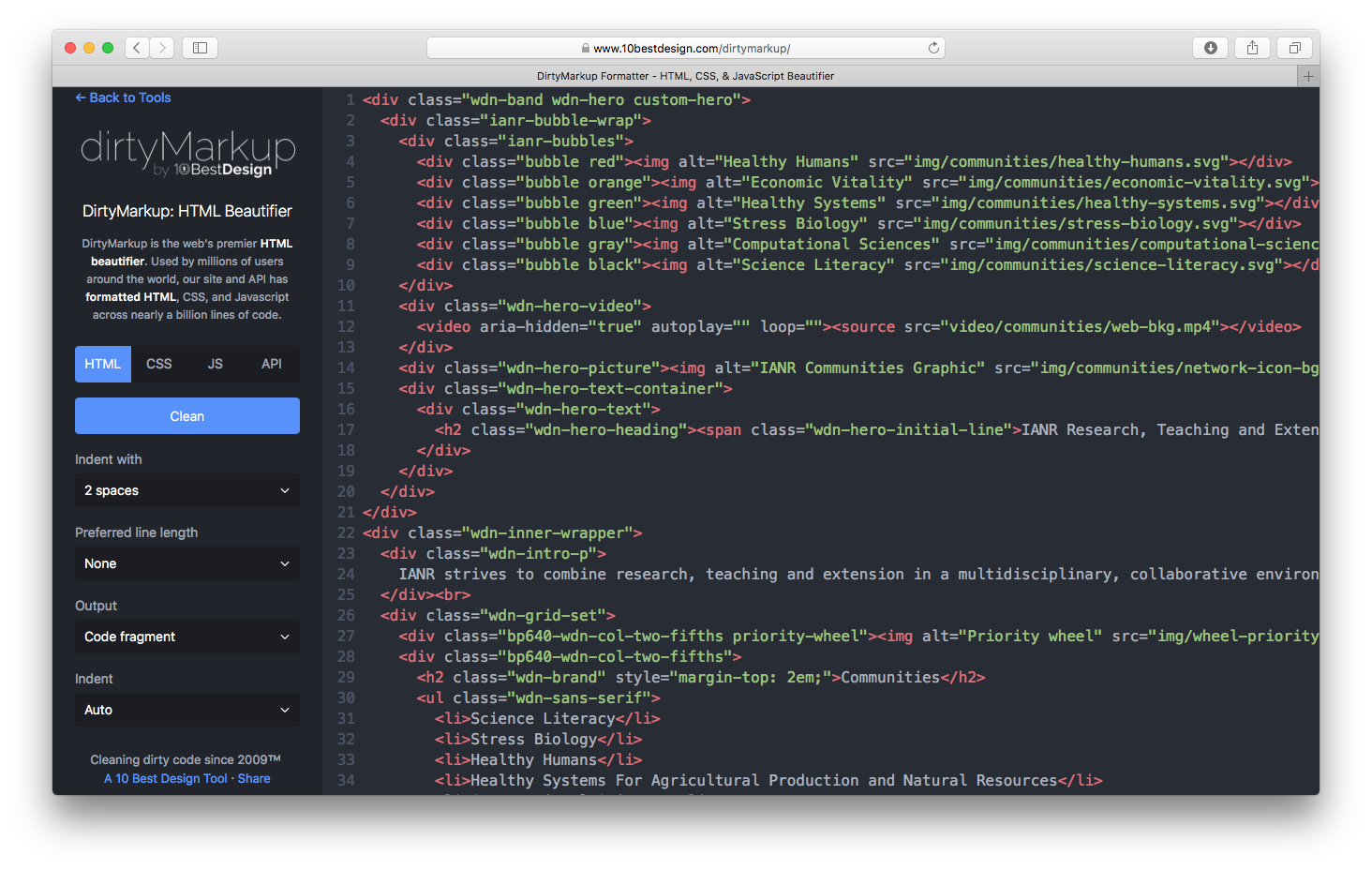 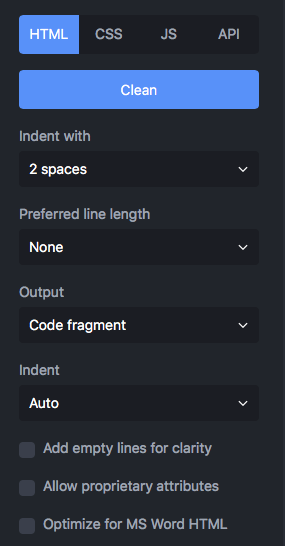 DirtyMarkup Tool to Cleanup HTML and CSS
Select  settings
https://www.10bestdesign.com/dirtymarkup/
Adds missing closing tags
Lowercases all tags and attributes
Indents child code 2 spaces
Removes extra returns
Should be lowercase
Before
After
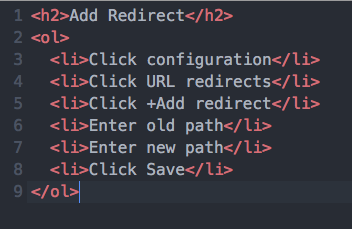 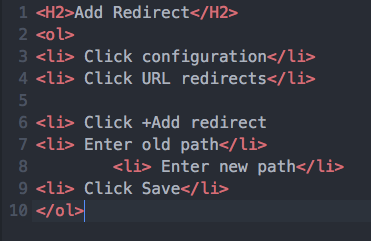 Should not have a return
Missing </li>
All <li> tags should be indented 2 spaces they are a child of <ol>
References
DirtyMarkup Toolhttps://www.10bestdesign.com/dirtymarkup
HTML/CSS Style Guidehttps://ianrmedia.unl.edu/resources/html-and-css-style-guide
Icon Factoryhttps://ianrmedia.unl.edu/resources
Email Signature Generatorhttps://ucomm.unl.edu/signature-generator
WDN Online Help Chat and Media Hub